Life Orientation: Life Skills
NQF 3
Investigate the principles of work productivity
Module 3
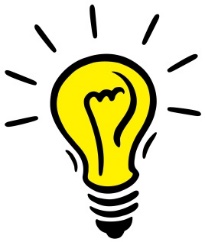 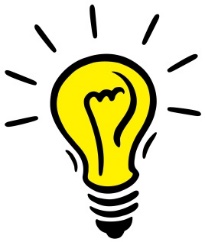 Think about it…
Is it possible to be busy without being productive?
Why is unproductive behaviour at work unacceptable?
Are ethics & morals relative, or are there some absolutes?
Unit 3.1
Productive behaviour in the workplace
Productive employees:
Perform duties well
Work within timelines
Contribute positively
Are responsible     & reliable.
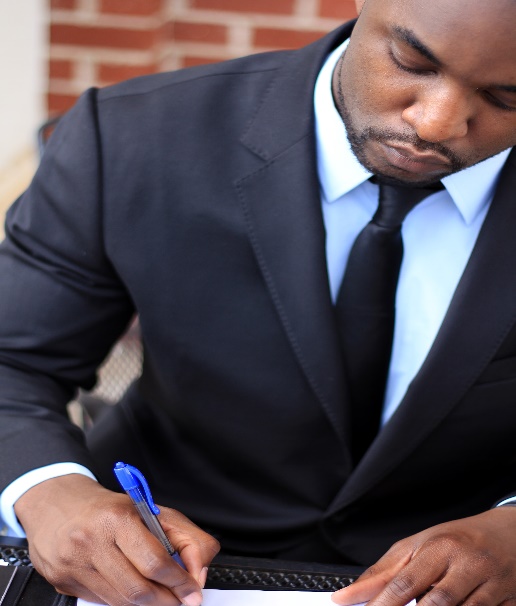 Figure 3.1: Employers appreciate employees who are focused and take their work seriously
Learning activity 3.1
Module 3
Test your knowledge of this section by completing Learning activity 3.1 in your Student’s Book.
Productive vs unproductive behaviour
Refer to Table 3.1 in your Student’s Book for examples of productive & unproductive behaviour in the workplace.
Why being unproductive is wrong
Costs companies time & money
Unethical
Delays projects
Produces low-quality products
Creates negative emotions & company culture.
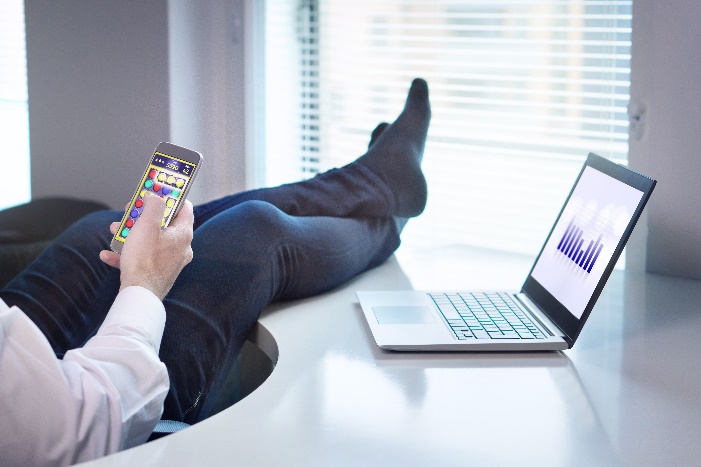 Learning activity 3.2
Module 3
Test your knowledge of this section by completing Learning activity 3.2 in your Student’s Book.
Unit 3.2
A personal code for work ethics & productivity
What is a code?
Set of rules
General principles for behaviour. 
Code of ethics = set of moral principles
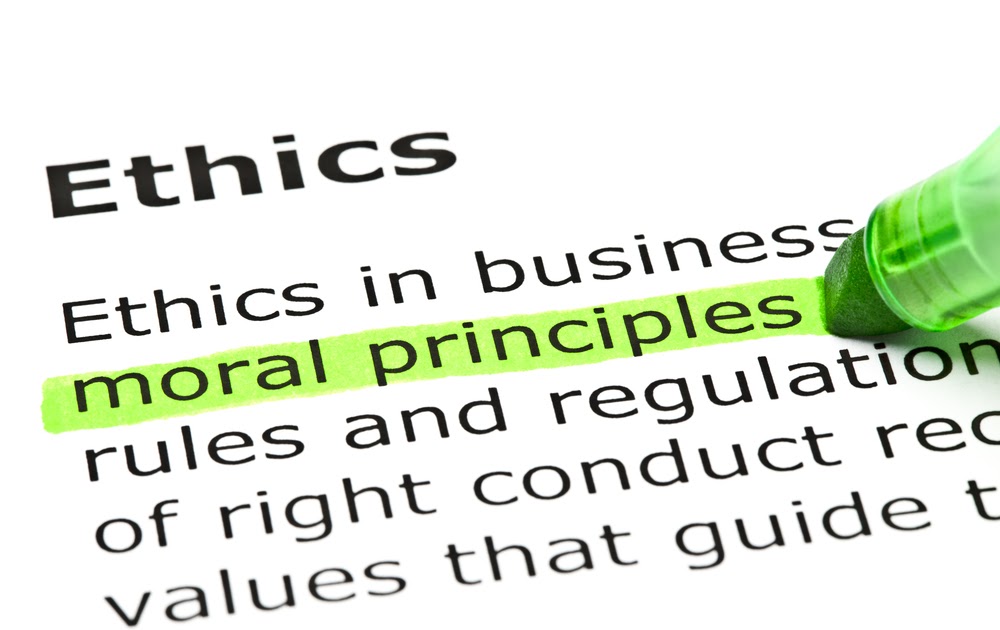 Figure 3.6: Ethics refer to moral principles
A personal code
Live by ethical principles all the time
Treat others with respect
Don’t lie, take/offer bribes, cheat/steal 
Have good role models.
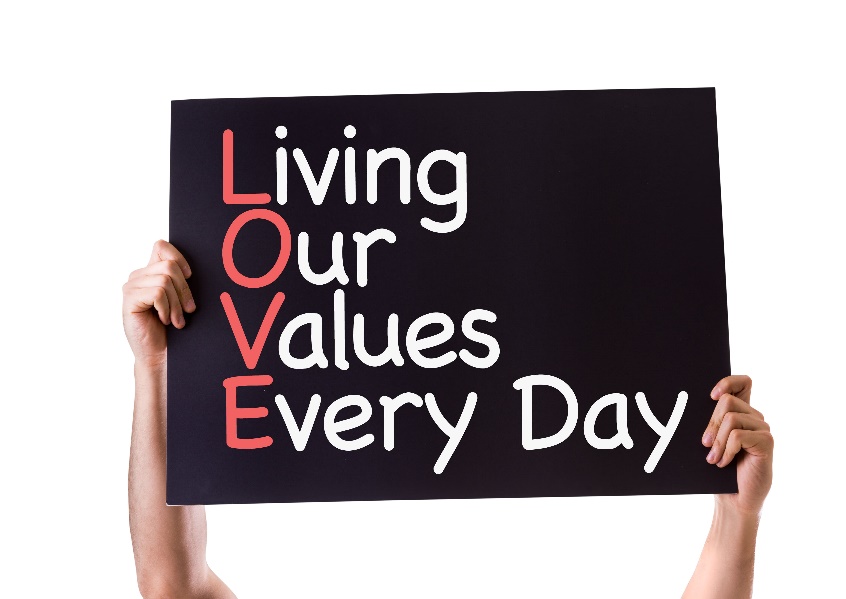 A personal code for work ethics & productivity
Gives your employer value
Helps the company to meet goals
Sets an example for others
Gives you self-respect.
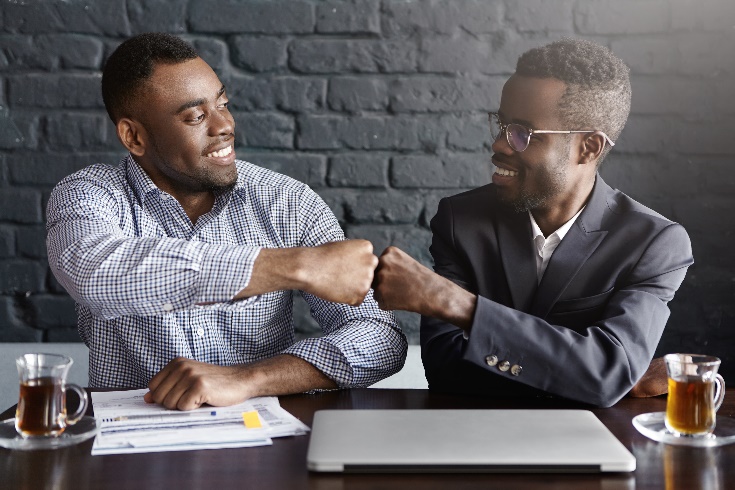 A personal code for work ethics & productivity
Refer to Table 3.2 in your Student’s Book for a questionnaire on work ethics & productivity.
Learning activity 3.3
Module 3
Test your knowledge of this section by completing Learning activity 3.3 in your Student’s Book.
Module 3
Test your knowledge of this module by completing the Summative assessment of Module 3 in your Student’s Book.